Magnetic fields
MAGNETS, NON MAGNETS, AND MAGNETIC (REVIEW)
What makes a material a permanent magnet?
What makes a material magnetic?
On your worksheet draw at least 5 arrows in each material to demonstrate what happens in a magnetic material when it is brought near a magnet.
So the magnetic field causes the change in the domains of the magnetic material (like a paperclip)

Is it possible for us to “See” the magnetic field?
iron filings near a magnet
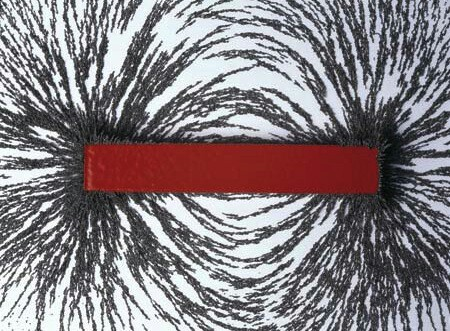 https://www.youtube.com/watch?v=j8XNHlV6Qxg
Ferrofluids and magnetic fields
https://www.youtube.com/watch?v=L8cCvAITGWM
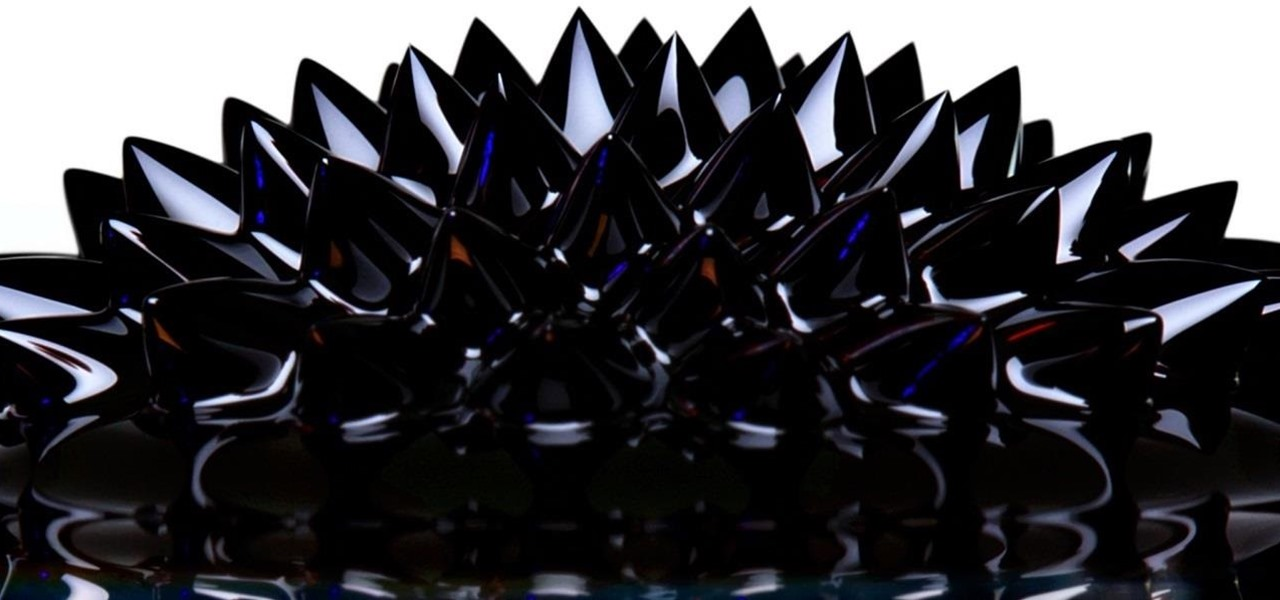 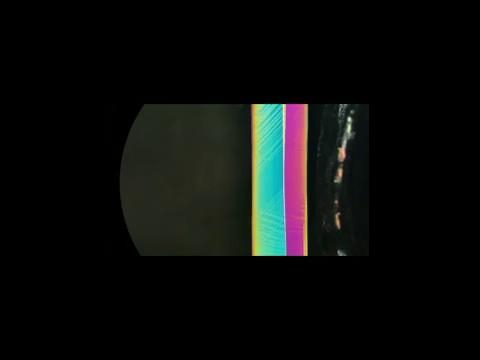 Looking to the future 
MSMs
Magnetic  Shape Memory alloys (MSMs)
are metals that change their size and shape
when exposed to a magnetic feild
Uses of MSMs
“micropumps” for delivering small amounts of medicine 

What do you think we could do if we could shape metal 
when we wanted?
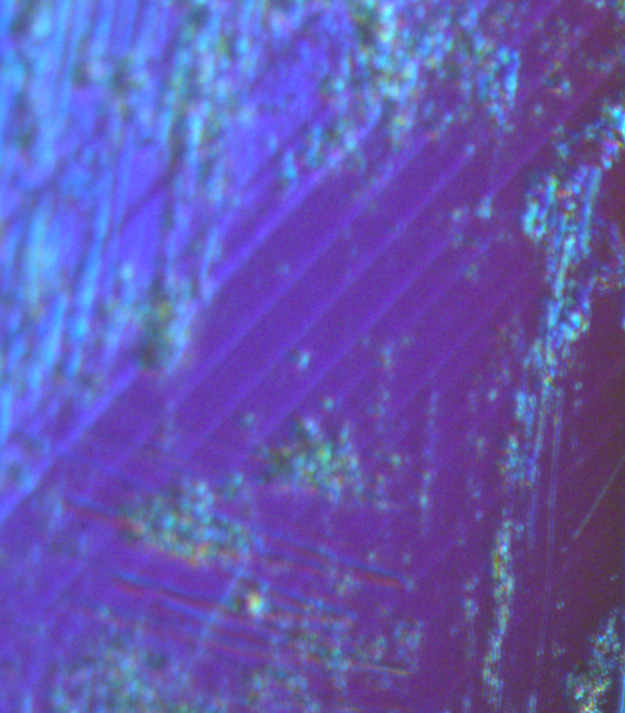